基督裡的肢體生活（羅馬書十二：3-8）
基督裡的肢體生活（羅馬書十二：3-8）
一 屬神兒女同屬基督的身體
基督裡的肢體生活（羅馬書十二：3-8）
一 屬神兒女同屬基督的身體
二 屬神兒女在一起必須是合一的
基督裡的肢體生活（羅馬書十二：3-8）
一 屬神兒女同屬基督的身體
二 屬神兒女在一起必須是合一的
三 基督裡的肢體生活
基督裡的肢體生活（羅馬書十二：3-8）
一 屬神兒女同屬基督的身體
二 屬神兒女在一起必須是合一的
三 基督裡的肢體生活
心存謙卑
基督裡的肢體生活（羅馬書十二：3-8）
一 屬神兒女同屬基督的身體
二 屬神兒女在一起必須是合一的
三 基督裡的肢體生活
心存謙卑
彼此連接
基督裡的肢體生活（羅馬書十二：3-8）
一 屬神兒女同屬基督的身體
二 屬神兒女在一起必須是合一的
三 基督裡的肢體生活
心存謙卑
   彼此連接
善用恩賜
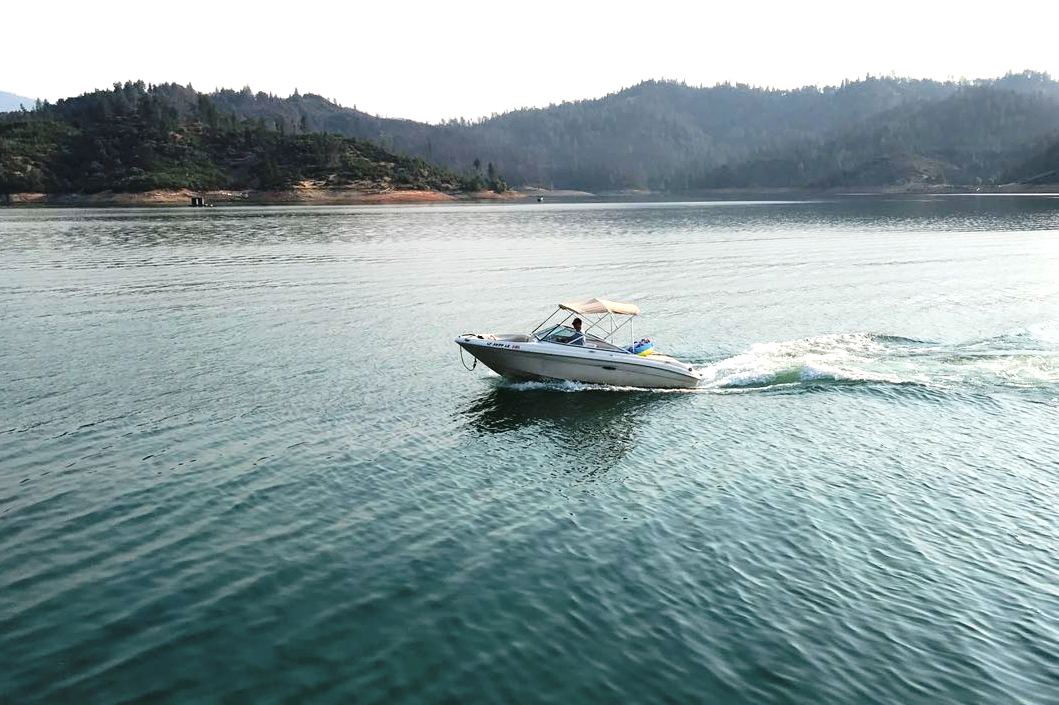 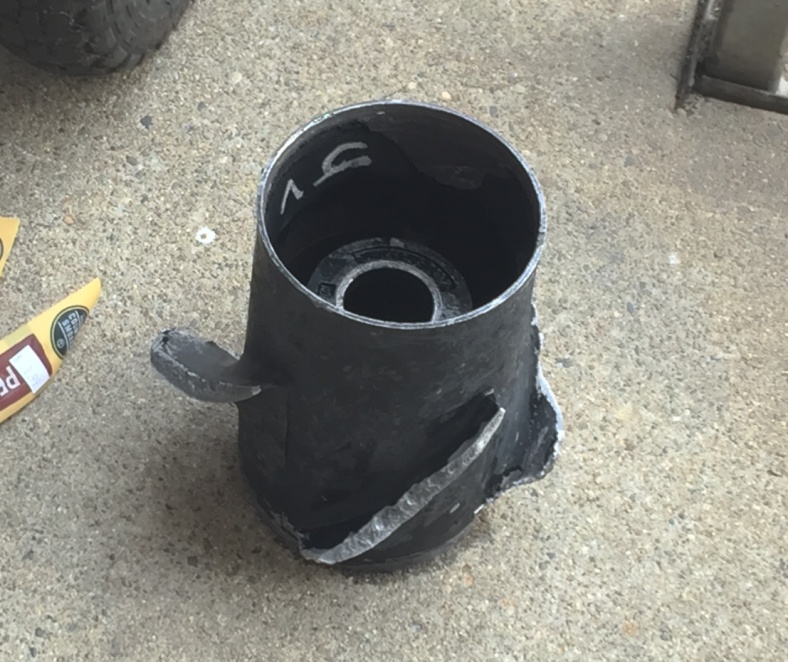 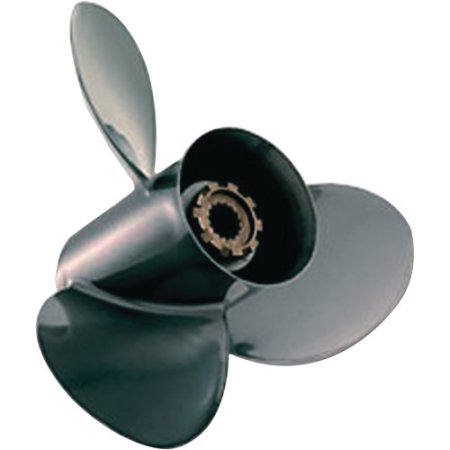 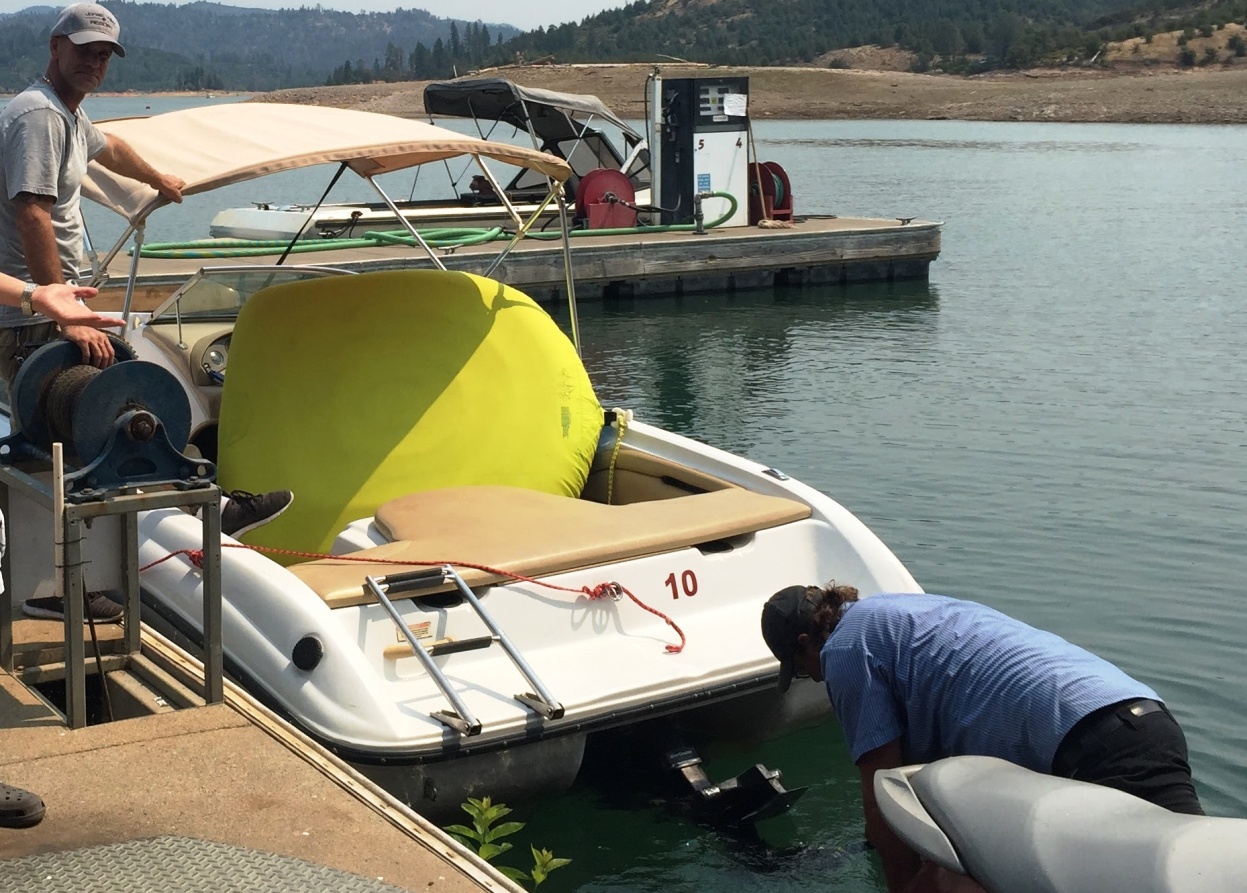 基督裡的肢體生活（羅馬書十二：3-8）
一 屬神兒女同屬基督的身體
二 屬神兒女在一起必須是合一的
三 基督裡的肢體生活
心存謙卑
彼此連接
善用恩賜